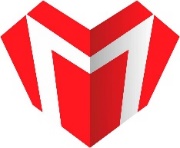 Министерство образования и науки Чеченской Республики
Департамент по контролю (надзору) в сфере образования
АККРЕДИТАЦИОННЫЙ МОНИТОРИНГ СИСТЕМЫ ОБРАЗОВАНИЯ
НОРМАТИВНО – ПРАВОВОЕ РЕГУЛИРОВАНИЕ
Приказ Рособрнадзора № 660, Минпросвещения России № 306, Минобрнауки России № 448 от 24.04.2023 «Об осуществлении Федеральной службой по надзору в сфере образования и науки, Министерством просвещения Российской Федерации и Министерством науки и высшего образования Российской Федерации аккредитационного мониторинга системы образования»



Аккредитационный мониторинг проводится не реже 1 раза в 3 года
СРОКИ ПРОВЕДЕНИЯ
ГРАФИК УЧАСТИЯ
ОБЩАЯ ЛОГИКА
КРИТЕРИИ ОТБОРА ПРОГРАММ
ПОРОГОВЫЕ ЗНАЧЕНИЯ
АККРЕДИТАЦИОННЫЕ ПОКАЗАТЕЛИ НОО
АККРЕДИТАЦИОННЫЕ ПОКАЗАТЕЛИ ООО
ПОКАЗАТЕЛЬ АП1
МЕТОДИКА РАСЧЕТА ПОКАЗАТЕЛЯ АП1
Не менее четырех из следующих компонентов: 

1) доступ к сети «Интернет»; 
2) локальный нормативный акт об ЭИОС;
3) наличие доступа к цифровой (электронной) библиотеке; 
4) наличие доступа к электронному журналу, электронному дневнику;
5) наличие доступа к электронным портфолио обучающихся;
6) наличие доступа к учебному плану, рабочим программам учебных
предметов, учебных курсов (в том числе внеурочной деятельности),
учебных модулей;
7) личный кабинет в ФГИС «Моя школа». 
Подтверждается ссылками на соответствующую информацию
ОТЧЕТНЫЙ ПЕРИОД ПОКАЗАТЕЛЯ АП1
ПОКАЗАТЕЛЬ АП2
МЕТОДИКА РАСЧЕТА ПОКАЗАТЕЛЯ АП2
Учитываются:
- обучающиеся четвертых учебных классов организации начального
общего образования, участвовавших по всем учебным предметам, установленным Рособрнадзором, в ВПР;

- обучающиеся пятых – восьмых учебных классов организации
основного общего образования, участвовавших по всем учебным предметам, установленным Рособрнадзором, в ВПР;

- обучающиеся одиннадцатых учебных классов организации
среднего общего образования, участвовавших по всем учебным предметам, установленным Рособрнадзором, в ВПР.
ОТЧЕТНЫЙ ПЕРИОД ПОКАЗАТЕЛЯ АП2
2021-2022 учебный год
ПОКАЗАТЕЛЬ АП3
МЕТОДИКА РАСЧЕТА ПОКАЗАТЕЛЯ АП3
1. Используются сведения о педагогических работниках, задействованных в
реализации ОП ОО в году проведения аккредитационного мониторинга по
данной образовательной программе.

2. К педагогическим работникам с ученой степенью и (или) ученым званием (в т.ч.
богословскими учеными степенями и званиями) приравниваются лица, имеющие награды, международные почетные звания или премии и (или) государственные почетные звания в соответствующей профессиональной сфере, и (или) являющиеся лауреатами государственных премий в соответствующей профессиональной сфере и т.д. (указаны в Указе Президента РФ от 07.09.2010 №1099)

3. Учитываются в том числе внешние совместители и лица, работающие по договорам гражданско-правового характера.
ФОРМУЛА РАСЧЕТА ПОКАЗАТЕЛЯ АП3
a – количество педагогических работников, имеющих первую или высшую квалификационные категории по должности «Учитель» и (или) «Преподаватель», ученое звание и (или) ученую степень (в том числе богословские ученые степени и звания) и лиц, приравненных к ним, участвующих в реализации учебного плана основной образовательной программы;

b – общее количество педагогических работников, участвующих в реализации образовательной программы 

ОТЧЕТНЫЙ ПЕРИОД ПОКАЗАТЕЛЯ – 2023, учитываются все педагогические работники, участвующие в реализации ОП в настоящее время.
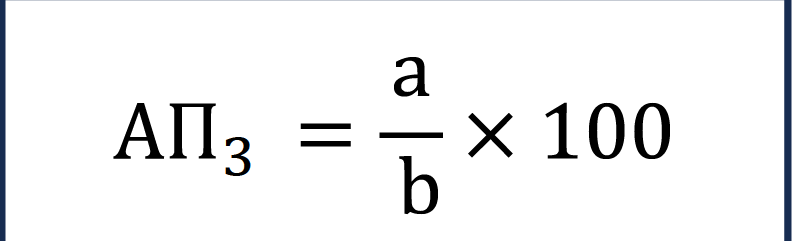 ПОКАЗАТЕЛЬ АП4
МЕТОДИКА РАСЧЕТА ПОКАЗАТЕЛЯ АП4
1. Используются сведения о педагогических работниках, задействованных в
реализации ОП ОО в год проведения  аккредитационного мониторинга по
данной образовательной программе.

2. Учитываются педагогические работники, прошедшие повышение квалификации по профилю педагогической деятельности (деятельность, связанная с выполнением должностных обязанностей, закрепленных в должностных инструкциях педагогических работников) за последние 3 года, участвующих в реализации учебного плана основной образовательной программы.
ФОРМУЛА РАСЧЕТА ПОКАЗАТЕЛЯ АП4
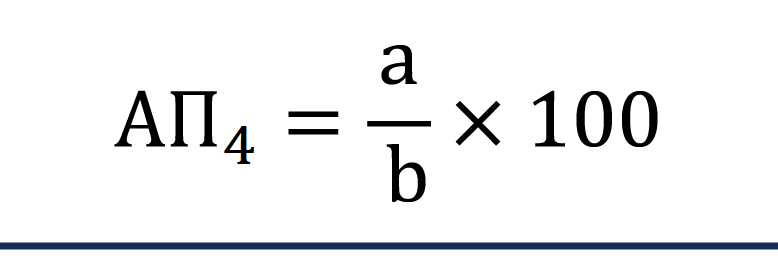 a – количество педагогических работников, прошедших повышение
квалификации по профилю педагогической деятельности за последние
3 года, участвующих в реализации учебного плана основной образовательной программы;


b – общее количество педагогических работников, участвующих в
реализации учебного плана основной образовательной программы.

ОТЧЕТНЫЙ ПЕРИОД ПОКАЗАТЕЛЯ – 2023, учитываются все педагогические работники, участвующие в реализации ОП в настоящее время.
ПОКАЗАТЕЛЬ АП5
ПОКАЗАТЕЛЬ АП6
АНАЛИЗ РЕЗУЛЬТАТОВ
По результатам мониторинга будут определены
Зоны риска и определен комплекс мер по достижению показателей.

Лишение аккредитации НЕ предусмотрено
Благодарю за внимание!
Такаев Мовсар Адланович
Заместитель директора департамента по контролю (надзору) в сфере образования.
Региональный координатор проведения
аккредитационного мониторинга
89280880772